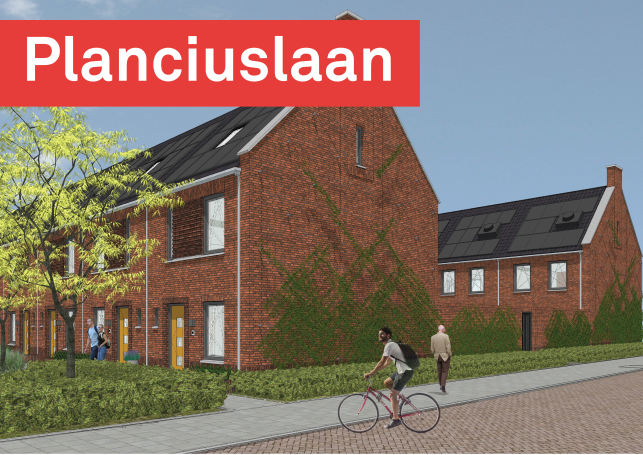 Informatieavond
28 februari 2024
Welkom
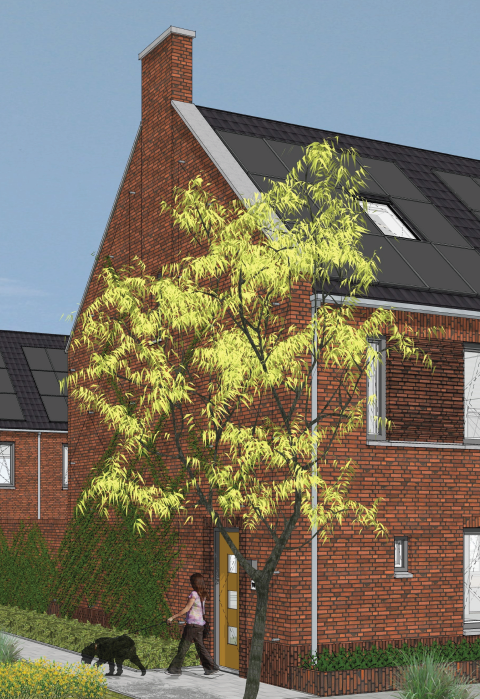 We vertellen u vanavond over

19.00	Presentatie

19.15	In gesprek bij de borden
		voor vragen en toelichting

20.00	Einde avond
Even voorstellen
De Loods architecten		: Stijn van Gorp
RA+							: Nick van Doremalen
								  Dirk van der Heijden
								  Steven Boelaars
Trudo						: Yolanda van der Zanden 								  Joep Dirx							 	  Gea Hurkens

Gemeente Eindhoven		: Funda Ayaz
 Agnes Heck
 Mireille Withagen
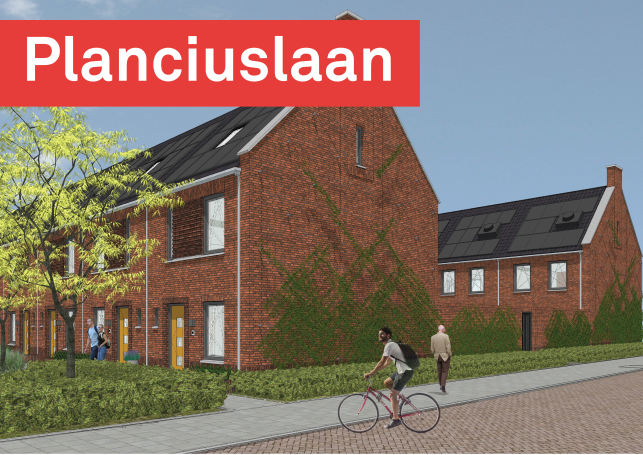 Inhoud presentatie

Het stedenbouwkundig plan

Veiligheid

Verkeer

Parkeren

Woningen

Voorlopige planning
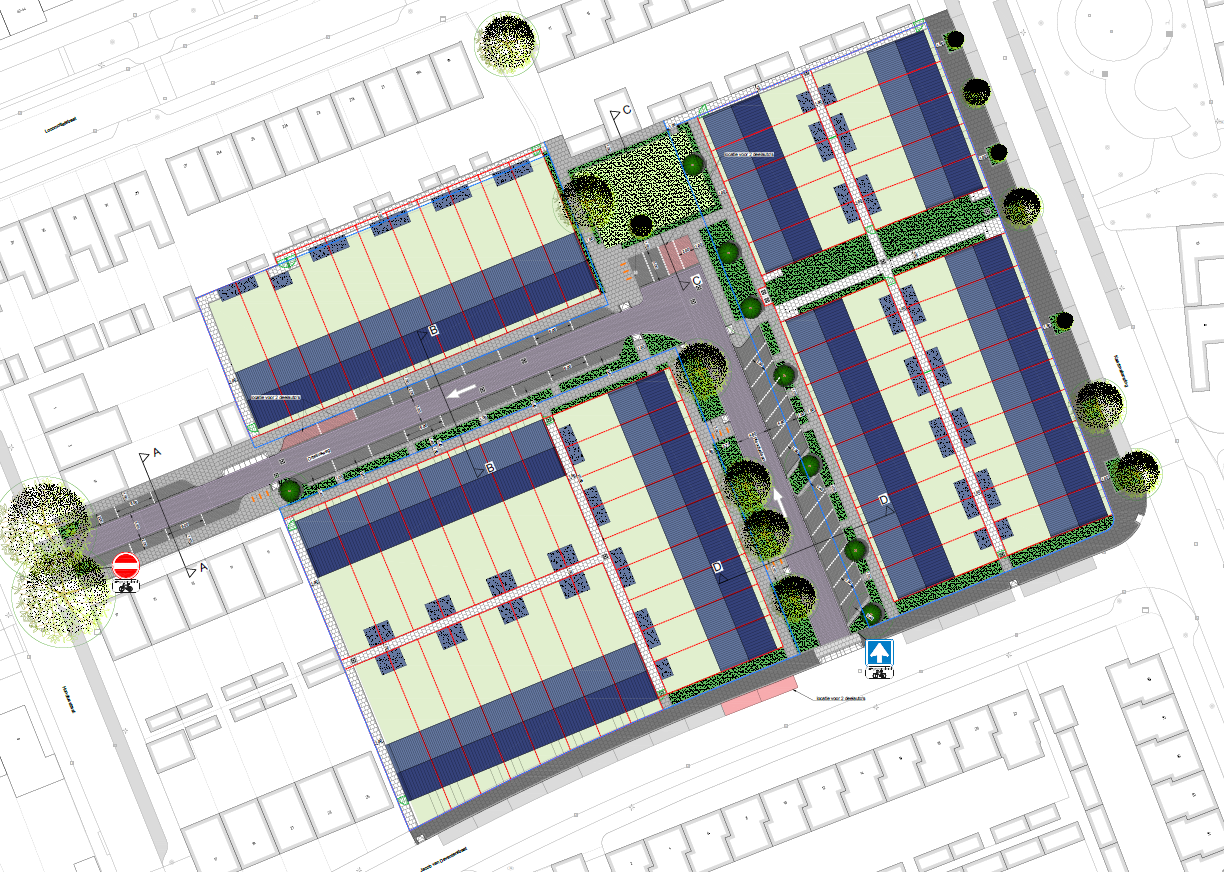 Stedenbouwkundig plan
Inrichting openbare buitenruimte
Duurzame en toekomstbestendige buitenruimte creëren
Toevoegen van meer groen in de wijk
Passende parkeeroplossing met voldoende parkeerplaatsen
Veilige verkeersafwikkeling

Herinrichting plangebied
Kwalitatieve impuls huidige inrichting
Veiligheid en afsluiten achterpaden Locomotiefstraat 19-25A
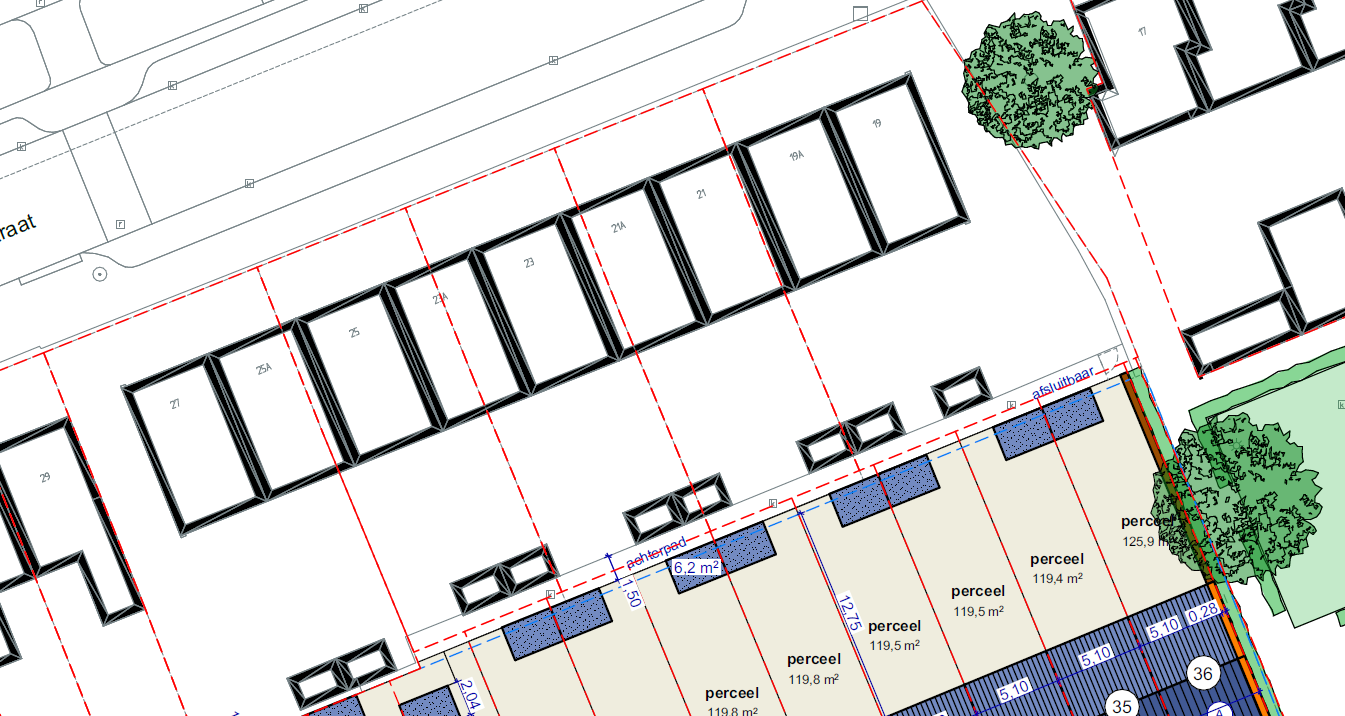 Locomotiefstraat
Veiligheid en afsluiten achterpaden Locomotiefstraat 1-11
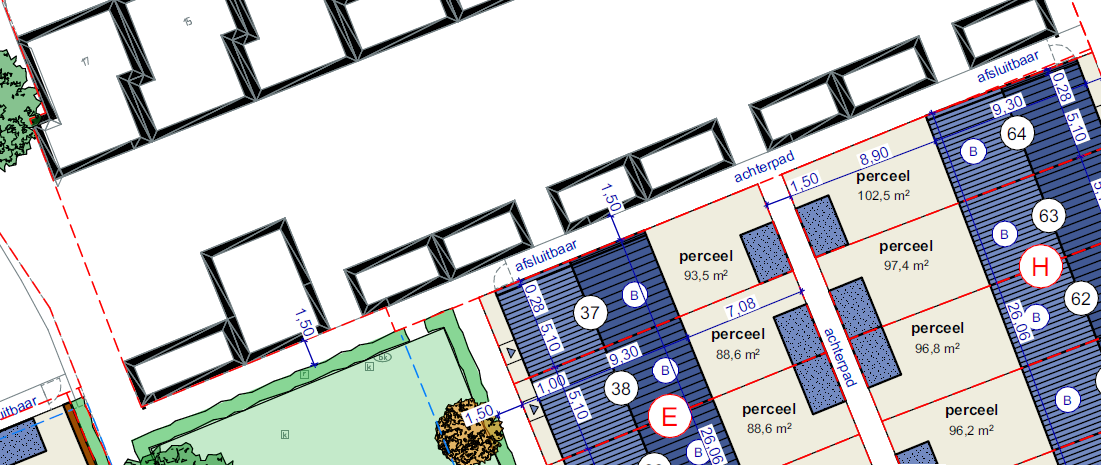 Veiligheid en eenrichtingsverkeer in Planciuslaan en Orteliusweg
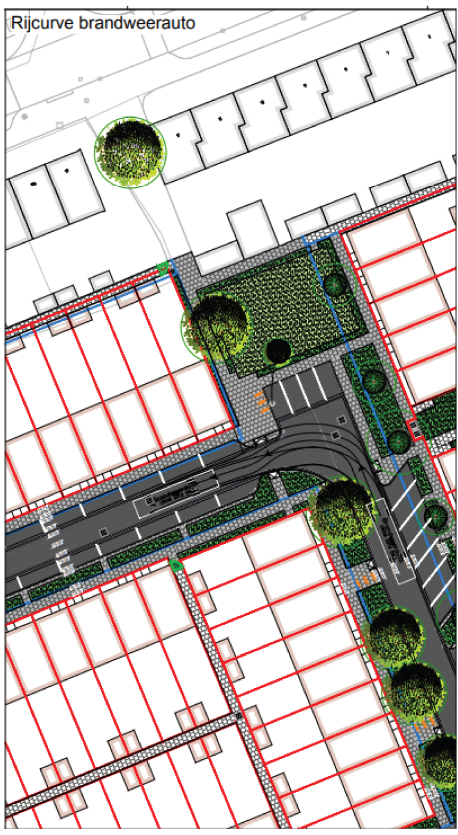 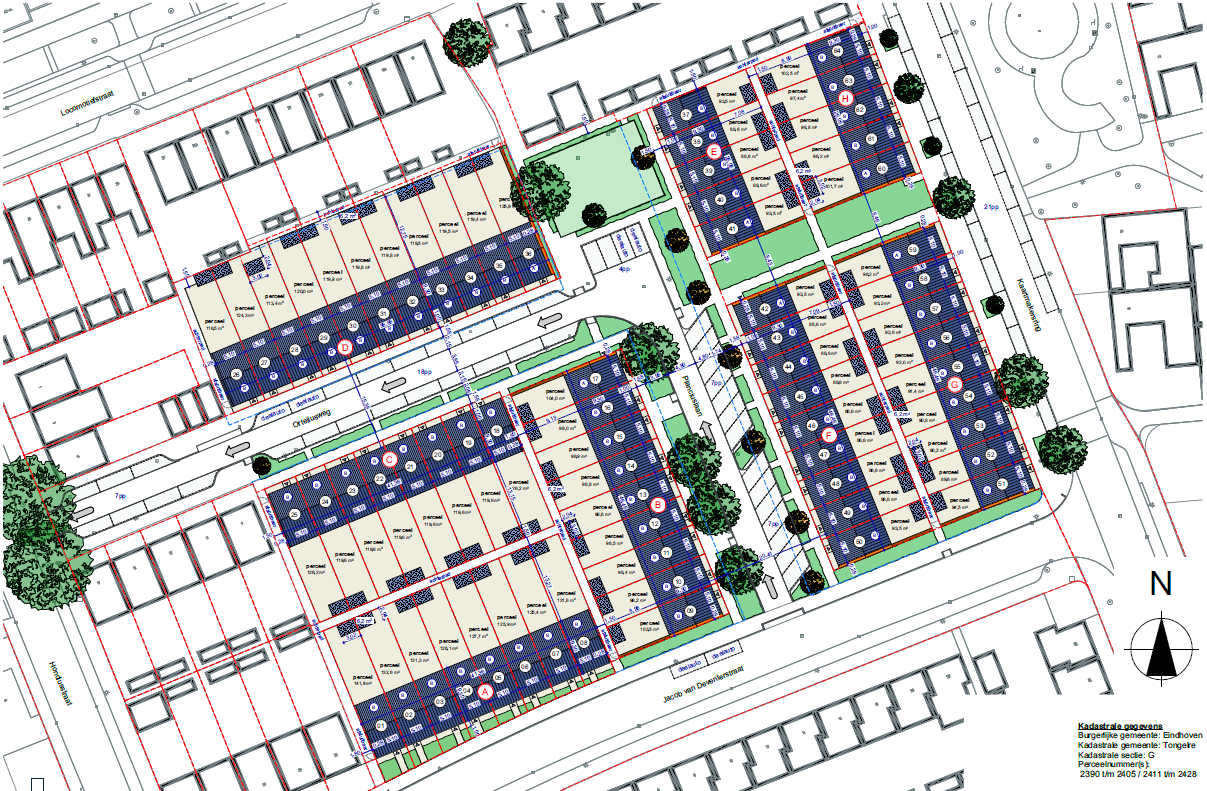 Verkeersafwikkeling
Meer parkeerplaatsen en meer groen
Veilige doorgang hulpdiensten, vuilniswagen en regulier verkeer
Instellen eenrichtingsverkeer op Planciuslaan en Orteliusweg (uitgezonderd fietsers)
Verkeersbesluitprocedure benodigd
Parkeren
Voldoet aan parkeernormen gemeente Eindhoven
Gebruik parkeernorm (1,6 per woning)
Inclusief parkeerbehoefte 5 bestaande woningen Orteliusweg
Totale opgave 71 parkeerplaatsen -> 43 extra parkeerplaatsen benodigd t.o.v. bestaande situatie
Toevoeging van 3 reguliere parkeerplaatsen en 1 parkeerplaats voor een deelauto t.o.v. ontwerp mei 2022
Parkeren Planciuslaan
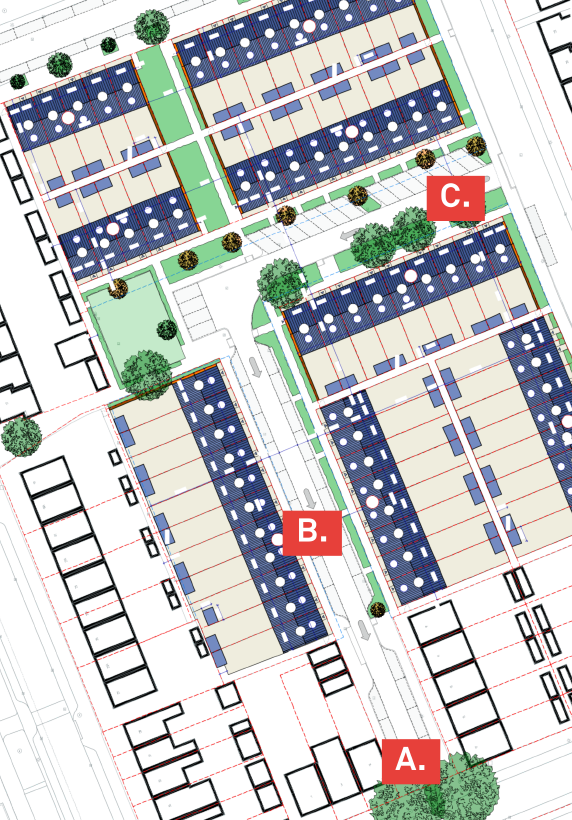 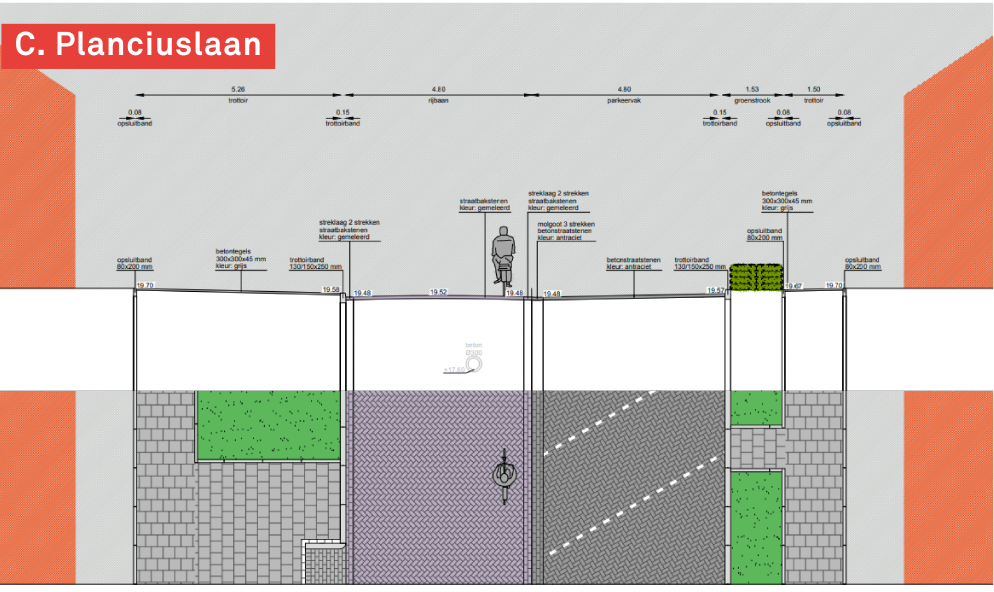 Parkeren Orteliusweg 9-17
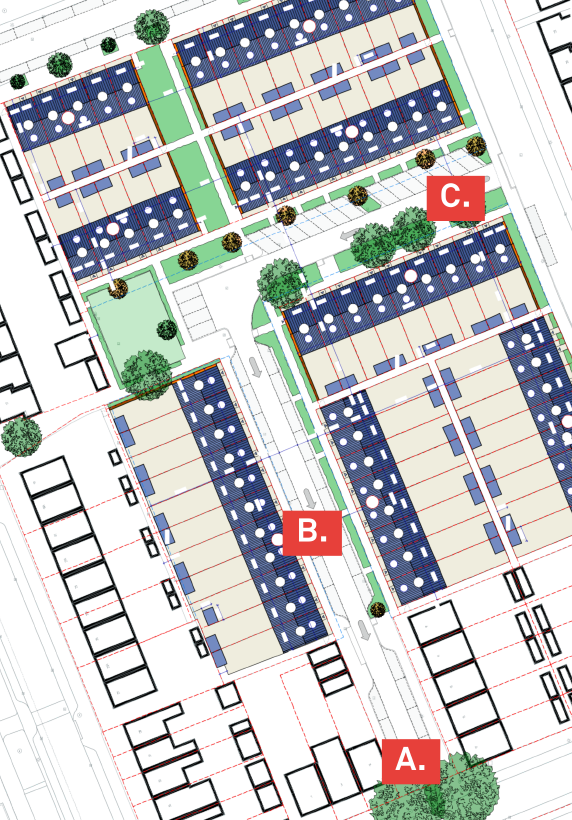 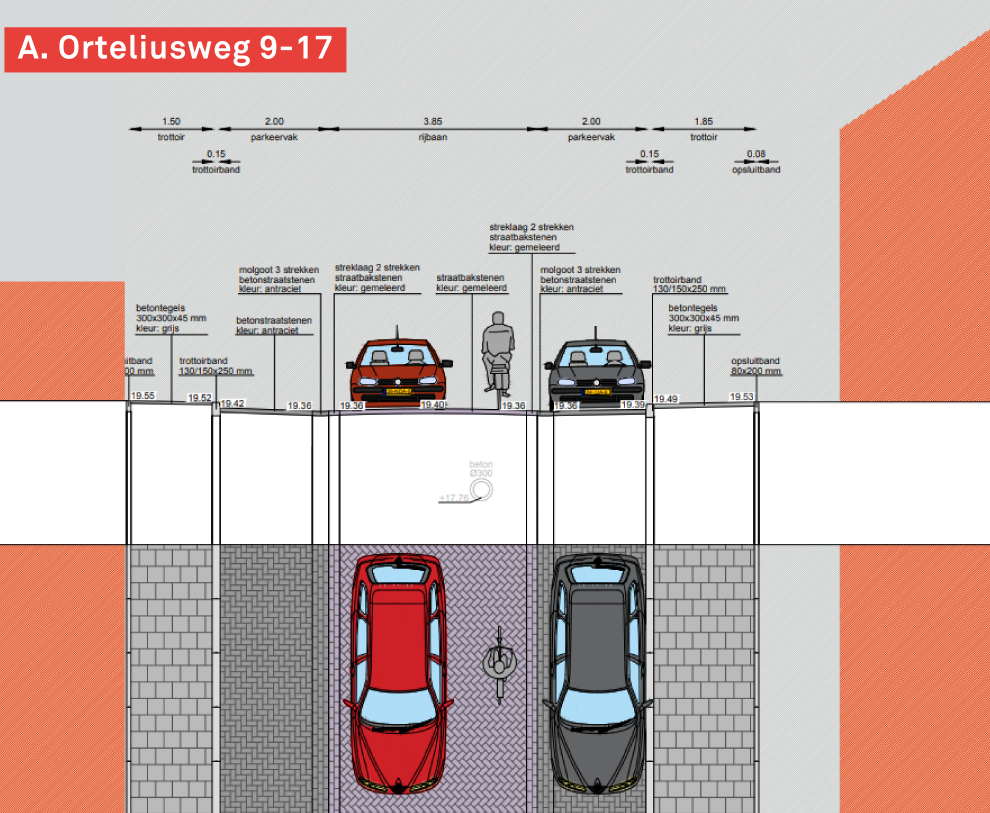 Parkeren Orteliusweg 1-8
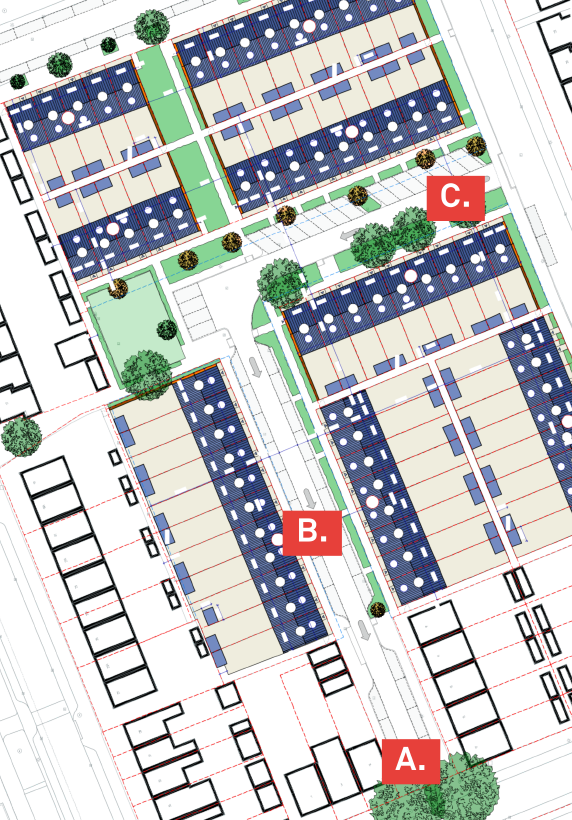 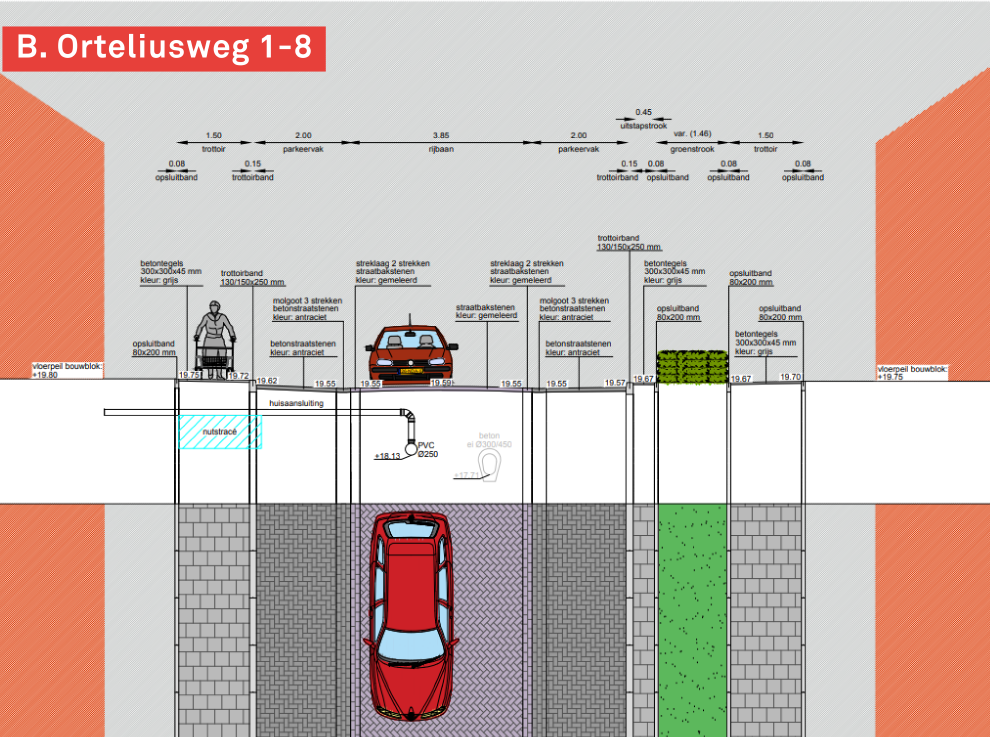 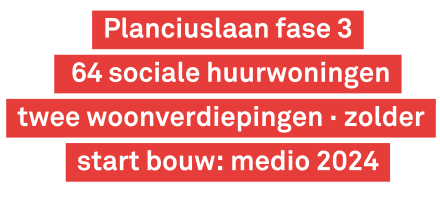 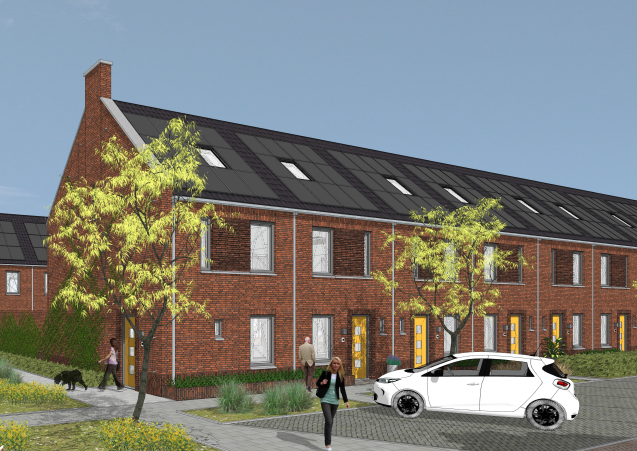 Toelichting door architect
Woningen-Gevels
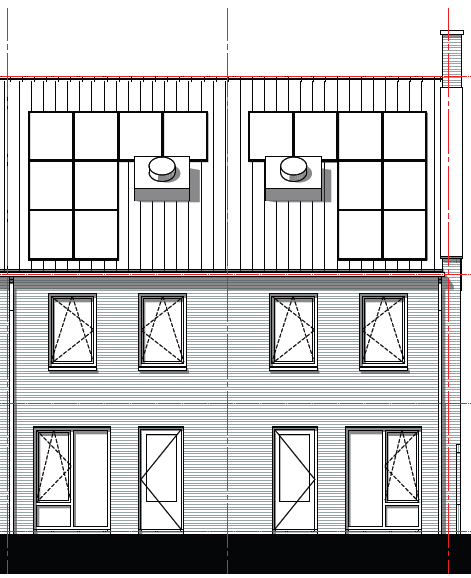 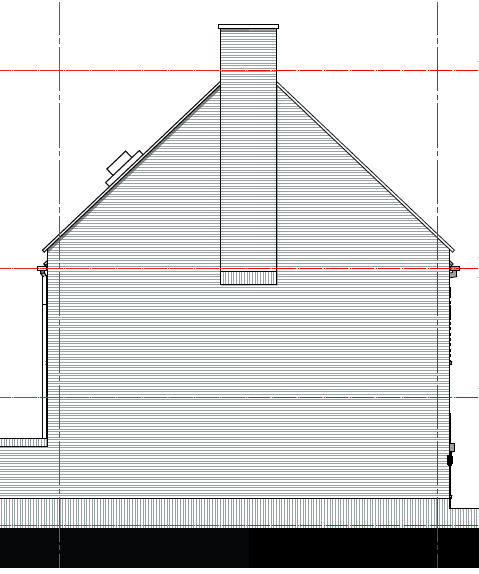 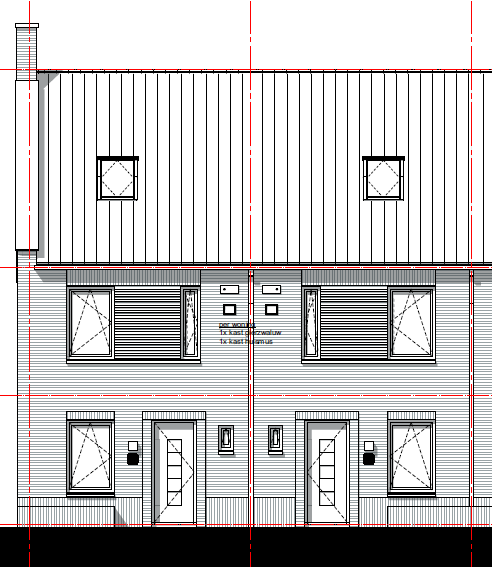 Voorgevel							Achtergevel						Zijgevel
Woningen-Plattegronden
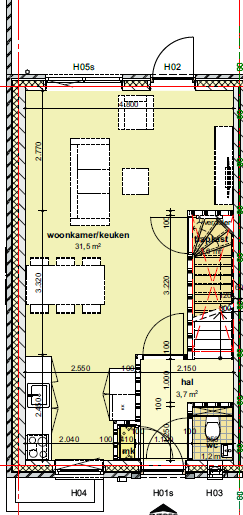 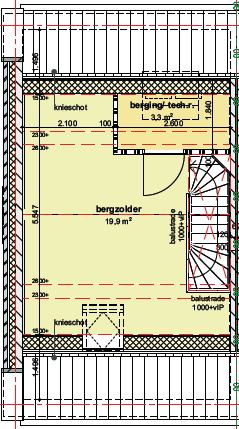 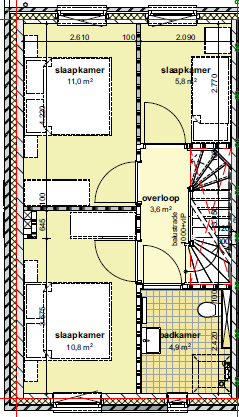 Begane grond			Eerste verdieping				Zolder
Voorlopige planning
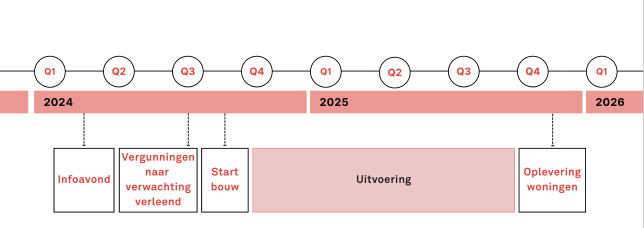 Bij de borden kunt u terecht met vragen over:
Bouwplan en planning
 Veiligheid (achterpaden)Verkeer
VRAGEN?
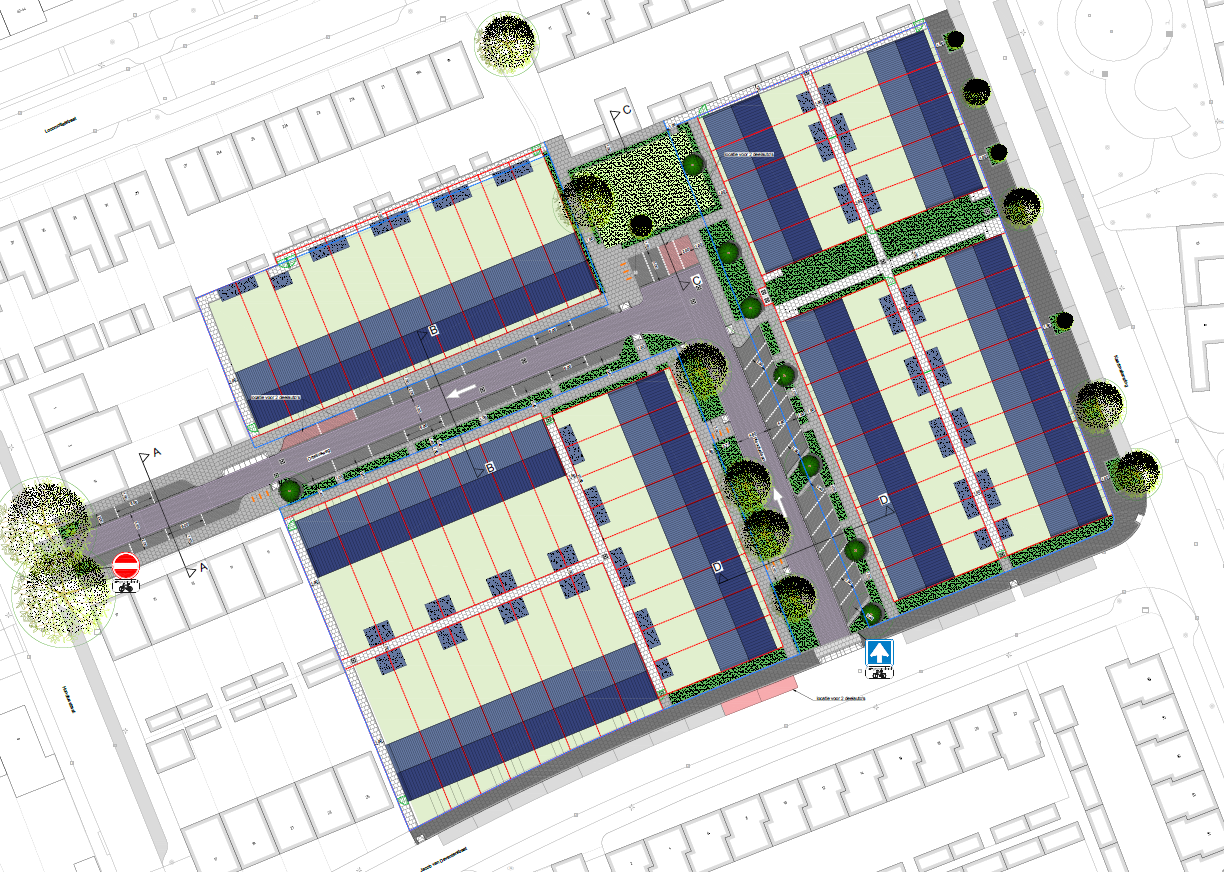